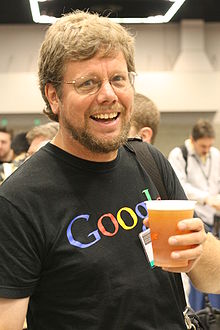 Python basic tutorial
Design by : Abdullah  Saremi  Naeini
Python Operators Precedence
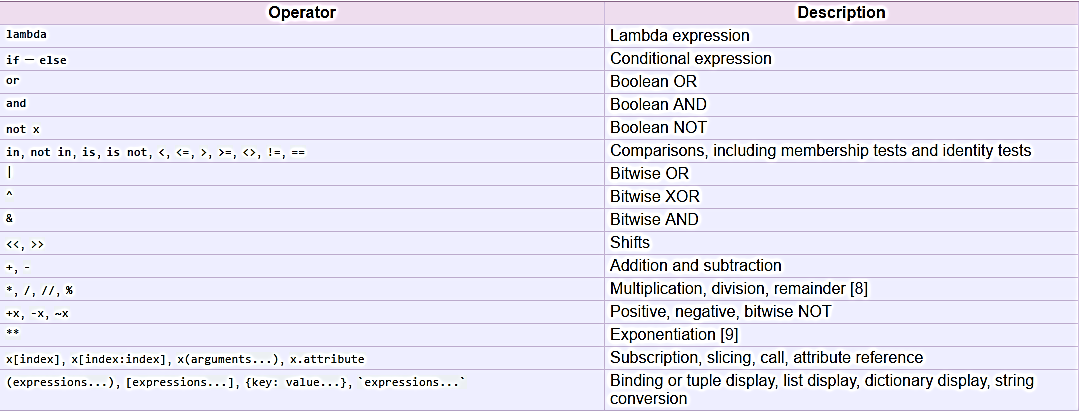 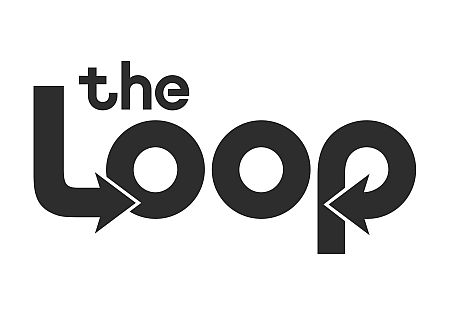 for Loop
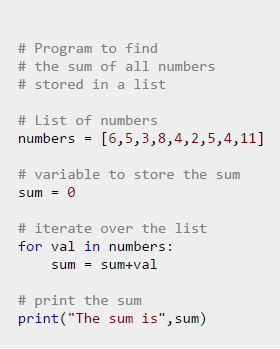 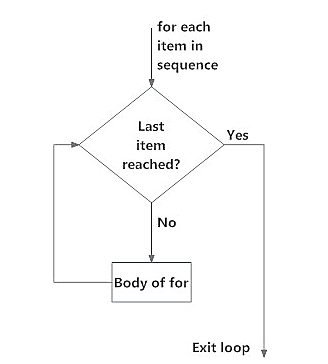 Sample For Loop
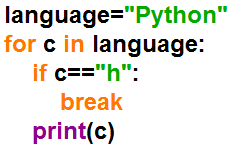 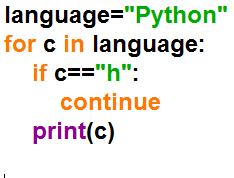 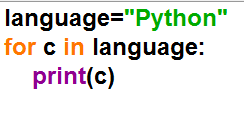 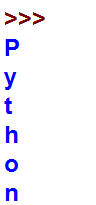 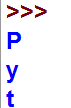 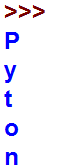 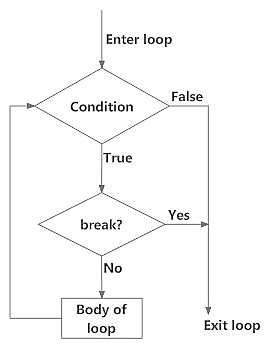 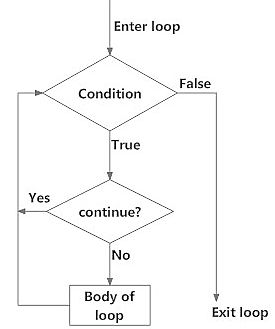 Range function
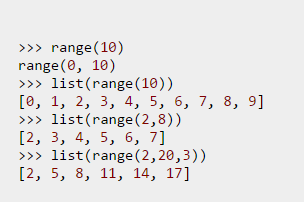 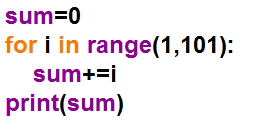 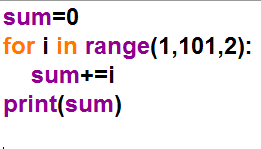 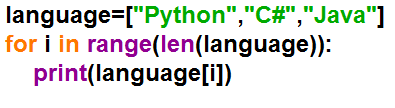 while Loop
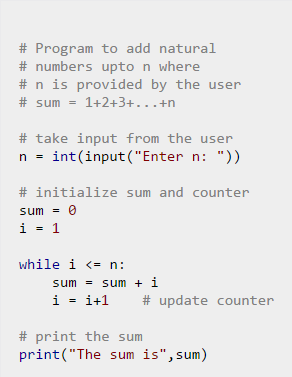 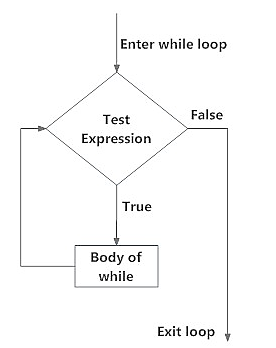 Greatest Common Divisor in Python
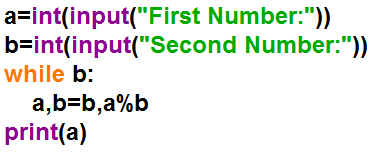 Roll the dice
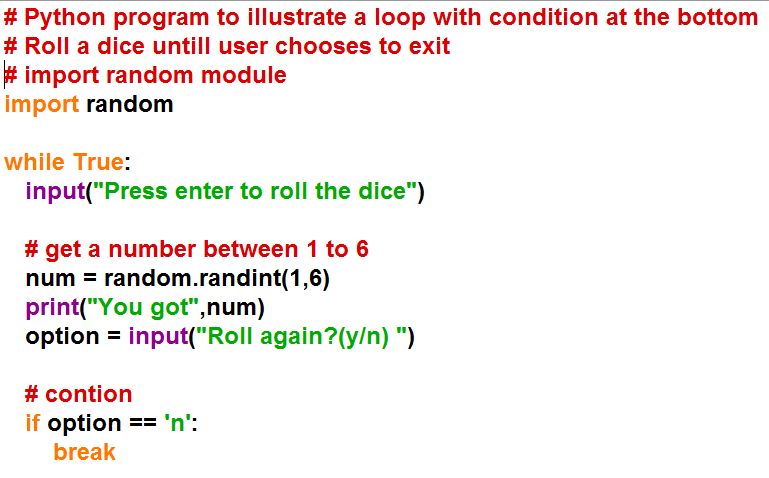 با تشکر از توجه شما
PythonSchool.blog.ir
CsharpSchool.blog.ir
Flowchart.blog.ir
AbuzarArtSchool@yahoo.com
پایان